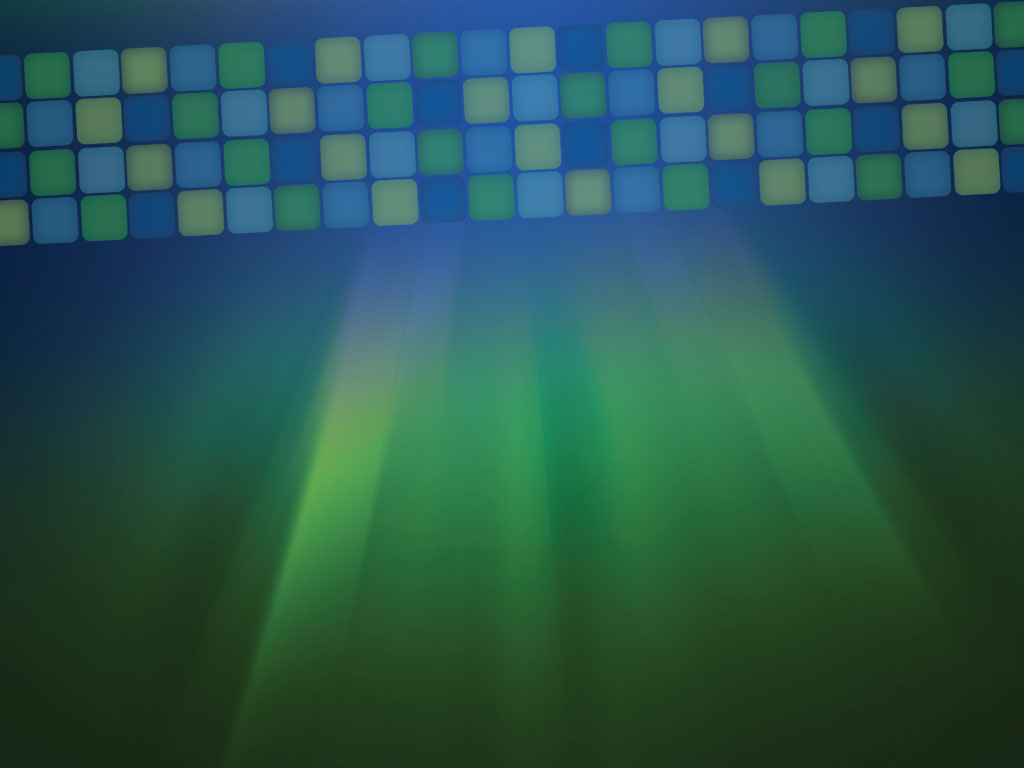 III  Meeting of the International Expert Group on ESM of the Basel Convention, Konstanz, Germany
Pilot Project “Assesment on ESM of Hazardous Wastes and Other Wastes
Assessing the ESM status of hazardous wastes and other wastes, including waste electrical and electronic equipment, in Central America
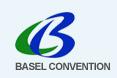 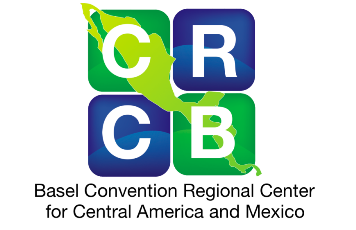 Assessing the ESM status of hazardous wastes and other wastes, including waste electrical and electronic equipment, in Central America
The project includes several products:
Assessment on ESM of Hazardous Wastes and Other Wastes in Central America.
Study tour to BCRC-China to learn from ESM of CRT advances
Protocols and feasibility on the ESM treatment of CRT in a ULAB recycling facility in Guatemala (Acumuladores Iberia).
Side event at OEWG9
Organization of a Regional Experience Exchange and Training Workshop in México.
Preparation of a Profile for a 5 year program on ESM of Chemicals and Hazardous Wastes and Other Wastes in Central America.
Assessing the ESM status of hazardous wastes and other wastes, including waste electrical and electronic equipment, in Central America
1) Assessment on ESM of Hazardous Wastes and Other Wastes in Central America:
An instrument to gather information with a life cycle approach,, was developed by BCRC-CAM and has been filled by El Salvador, Guatemala, Belice, Honduras, the Dominican Republic, Mexico and Costa Rica (Nicaragua and Panama are in the process of sending it in the coming days so as to finalize the assessment of the Central America-the Dominican Republic and Mexico subregion.)
BCRC-South America, which participated in the Mexican workshop is also evaluating having it filled for several South American countries.
Thus, the original aim of Central America coverage has been exceeded and the value of the assessment has increased significantly.
Assessing the ESM status of hazardous wastes and other wastes, including waste electrical and electronic equipment, in Central America
2) Study tour to BCRC-China to learn from ESM of CRT advances:
 A study tour was organized in July 2014, with support from BCRC-China and contacts by BCRC-CAM partners (International Lead Management Centre (ILMC) and the Blacksmith Institute), and Prof. Yeo Lin, Director, Industrial Development Research Center, Zhejiang University, and Project Coordinator of the EU-China Heavy Metals Project, it included visits to three CRT and E-waste treatment facilities in Beijing, and to two Lead Acid Batteries manufactures in Changxing. Additionally, BCRC-China provided to BCRC-CAM three papers on ESM of CRT.
Assessing the ESM status of hazardous wastes and other wastes, including waste electrical and electronic equipment, in Central America
2) Study tour to BCRC-China to learn from ESM of CRT advances:
 This study tour was key in advancing the preparation of an ESM partnership between BCRC-CAM and BCRC-China, announced at the side event organized by the International Expert Group on ESM at OEWG9 which includes the following areas:
ESM of WEEE, including CRT treatment
ESM of ULAB
Co-processing of Hazardous Wastes on Cement Kilns
Assessing the ESM status of hazardous wastes and other wastes, including waste electrical and electronic equipment, in Central America
2) Study tour to BCRC-China to learn from ESM of CRT advances:
 It is projected that the BCRC-CAM and BCRC-China partnership will be signed at the Triple COP.
BCRC-South America also announced at OEWG9 its interest to join this partnership.
Under this effort, BCRC-CAM assisted Guatemala in its announcement at OEWG9 to lead the update of Basel Convention Technical Guidelines on ESM of ULAB. Mexico announce at the Mexican workshop that they will also join.
Assessing the ESM status of hazardous wastes and other wastes, including waste electrical and electronic equipment, in Central America
3)Protocols and feasibility on the ESM treatment of CRT in a ULAB recycling facility in Guatemala (Acumuladores Iberia).
Doe Ron visit by Acumuladores Iberia on December 3rd, 2013, at their own expense.
China Study Tour in July 2014, with participation of  Luis Marroquin, Plant Manager of ESM and Cleaner Production ULAB Recyling Plant of Acumuladores Iberia, at their own expense.
Luis and his team have prepared draft protocols on CRT component recovery, to be improved at III Meeting of IEWG on ESM in Konstanz, Germany.
Assessing the ESM status of hazardous wastes and other wastes, including waste electrical and electronic equipment, in Central America
4) Side event at OEWG9

BCRC-CAM offered its reserved side event spot to the International Expert Group on ESM of Hazardous Wastes and Other Wastes of the Basel Convention, which resulted in a successful sharing of the work of this important group, with presentations of its three pilot projects.
Assessing the ESM status of hazardous wastes and other wastes, including waste electrical and electronic equipment, in Central America
5) Organization of a Regional Experience Exchange and Training Workshop in México.
BCRC-CAM organized jointly with SEMARNAT, and with the technical support from Alberto Capra, Ministry of Environment of Argentina, and Co-Chair of the International Expert Group on ESM, the GEF, and BCRC-South America, a Regional Experience Exchange and Training Workshop on ESM of Chemicals and Hazardous Wastes, which was held on December 1-3, 2014 in Mexico city.
Participation of 9 delegates from Basel and Stockholm Convention National Authorities from Central America (Guatemala, Costa Rica, Honduras, Nicaragua, Panama, Belice) and the Dominican Republic, as well as Alberto Capra mentioned above, Micaela Bonafina from BCRC-South America, Lulwa Ali from GEF, Luis Eduardo de Alba, Director of Hazardous Materials at the Mexican Ministry of Environment and Natural Resources, plus more than 18 delegates from Mexico’s public and private sector, NGOs and Academia.
Assessing the ESM status of hazardous wastes and other wastes, including waste electrical and electronic equipment, in Central America
5) Organization of a Regional Experience Exchange and Training Workshop in México.
BCRC-CAM shared advance reports on: 1) the Assessment on ESM of Hazardous Wastes including WEEE in Central America; and 2) Protocols for ESM of CRT.
 Key ESM products relevant to this project were shared:
Central American and the Dominican Republic Regional Strategy on ESM of WEEE and ULAB, prepared by BCRC-CAM with funding from the US State Department, through the Organization of American States.
National Strategy on ESM of Chemicals and Hazardous Wastes and Other Wastes for El Salvador, prepared under the Synergies project, financed by the European Union.
Assessing the ESM status of hazardous wastes and other wastes, including waste electrical and electronic equipment, in Central America
5) Organization of a Regional Experience Exchange and Training Workshop in México.
BCRC-CAM shared advance reports on: 1) the Assessment on ESM of Hazardous Wastes including WEEE in Central America; and 2) Protocols for ESM of CRT.
 Key ESM products relevant to this project were shared:
Central American and the Dominican Republic Regional Strategy on ESM of WEEE and ULAB, prepared by BCRC-CAM with funding from the US State Department, through the Organization of American States.
National Strategy on ESM of Chemicals and Hazardous Wastes and Other Wastes for El Salvador, prepared under the Synergies project, financed by the European Union.
Elements for a Central American Strategy on ESM of Chemicals and Hazardous Wastes and Other Wastes, formulated as part of the above mentioned Synergies Project.
Assessing the ESM status of hazardous wastes and other wastes, including waste electrical and electronic equipment, in Central America
5) Organization of a Regional Experience Exchange and Training Workshop in México.
Key ESM products relevant to this project were shared:
Advances in Mexican legislation and policies on ESM of chemicals and hazardous wastes, including WEEE.
The Chemicals and Hazardous wastes component included in GEF6.
Advances on ESM of ULAB in Acumuladores Iberia in Guatemala, which is approaching a zero waste production process.
The work of the International Expert Group on ESM of Hazardous Wastes and Other Wastes of the Basel Convention and the different products that are under its preparation.
Assessing the ESM status of hazardous wastes and other wastes, including waste electrical and electronic equipment, in Central America
As a result of this workshop:
 Mexico announced its decision to join the Central American and the Dominican Republic initiative of a 5 year program (2016-2020) on ESM of chemicals and Hazardous Wastes, and to jointly prepare proposals to be submitted before GEF and other multilateral and bilateral donors.
Mexico announced its decision to apply the Basel Convention in terms of not allowing the exportation of hazardous wastes that have ESM facilities in Mexico, and also its aim to facilitate the set up a refinery which could extract precious metals from WEEE from Mexico and from Latin America and the Caribbean, thus opening an important option for ESM of WEEE.
All participating countries agreed to formalize this important ESM partnership at the Triple COP next May, 2015.
Assessing the ESM status of hazardous wastes and other wastes, including waste electrical and electronic equipment, in Central America
As a result of this workshop:
A draft profile for a 2016-2020 Program on ESM of Chemicals and Hazardous Wastes and other Wastes was formulated, which intends to make use among others of the products of the International Expert Group on ESM of Hazardous Wastes and Other Wastes of the Basel Convention. This program will be implemented under the coordination of BCRC-CAM, with leadership roles by each country on specific issues and with workshop and project activities implemented with an appropriate geographical distribution, so that all countries are benefitted by this program.
BCRC-CAM shared that the Ministry of Environment of Japan is interested in co-financing such a program as long as it is implemented under the umbrella of the International Expert Group on ESM of the Basel Convention.
Assessing the ESM status of hazardous wastes and other wastes, including waste electrical and electronic equipment, in Central America
As a result of this workshop:
A draft profile for a 2016-2020 Program on ESM of Chemicals and Hazardous Wastes and other Wastes was formulated, which intends to make use among others of the products of the International Expert Group on ESM of Hazardous Wastes and Other Wastes of the Basel Convention. This program will be implemented under the coordination of BCRC-CAM, with leadership roles by each country on specific issues and with workshop and project activities implemented with an appropriate geographical distribution, so that all countries are benefitted by this program.
BCRC-CAM shared that the Ministry of Environment of Japan is interested in co-financing such a program as long as it is implemented under the umbrella of the International Expert Group on ESM of the Basel Convention.
Assessing the ESM status of hazardous wastes and other wastes, including waste electrical and electronic equipment, in Central America
As a result of this workshop:
There was agreement among the participating countries that while a full project formulation is under way during 2015 on the 2016-2020 Program for ESM of Chemicals and Hazardous Wastes and Other Wastes for Central America-the Dominican Republic and Mexico, this sub-region concentrates on two issues: a) the formulation of a proposal for setting up a waste exchange system, which facilitates the material recovery and the valorization of waste, tapping into the opportunity that Mexico is already in the process of designing a waste exchange system; and b) South –South Cooperation among different countries of the sub-region. BCRC-CAM and Mexico will prepare draft TOR for these two activities and will explore financing possibilities with international, bilateral and regional donors, including the private sector.
Assessing the ESM status of hazardous wastes and other wastes, including waste electrical and electronic equipment, in Central America
As a result of this workshop:
BCRC-South America announced that they will promote among its countries a similar synergistic 5 year ESM initiative.
A recommendation was made by BCRC-CAM and Alberto Capra to allow Acumuladores Iberia to share its ESM and Cleaner Production almost zero waste ULAB recycling process, at the Konstanz meeting, which resulted in Acumuladores Iberia invitation to share this innovative process with the International Expert Group on ESM of Hazardous Wastes and Other Wastes of the Basel Convention, next January 21-23, 2014.
Assessing the ESM status of hazardous wastes and other wastes, including waste electrical and electronic equipment, in Central America
6) Preparation of a Profile for a 5 year program on ESM of Chemicals and Hazardous Wastes and Other Wastes in Central America.
 
A draft profile for a 2016-2020 Program on ESM of Chemicals and Hazardous Wastes and Other Wastes was formulated in the Mexican December workshop and is being revised by the participants, expecting a final version before the end of January 2014.

The project is expected to be finalized by 1st week of February.
Assessing the ESM status of hazardous wastes and other wastes, including waste electrical and electronic equipment, in Central America
Miguel Araujo
Skype miguelearaujop
Email: miguelearaujop@yahoo.com
Tel: +503 2248 8990
Mob:+ 503 7701 1681
Thank You!